كتاب الطالب ص
الظاهرة الإملائية 
الدرس الثاني الهمزة المتوسطة المفردة على السطر
	أهداف الدرس:
                                                                   تعرف الهمزة المتوسطة على السطر.
                                                                    تعرف سبب كتابتها على السطر.
                                                  رسم الهمزة المتوسطة المفردة على السطر بشكل صحيح.
          وطني هو الأرض التي شربت ماءها واستنشقت هواءها
نلاحظ أن الكلمتين الملونتين احتوتا على همزة وهذه الهمزة وقعت في وسط الكلمة ورسمت على السطر
السابقة
التالية
كتاب الطالب ص
أقرأ
أقرأ أمثلة الجدول وأكتب الكلمات الملونة في العمود الثاني
م                           الجملة                            الكلمات الملونة.            ١.يتفاءل الناس بمستقبل واعد للوطن بتكاتف أبنائه وحرصهم على العلم النافع
٢. يفيض سلوك الأطفال بالبراءة والطهارة
٣. المروءة وحماية الجار من صفات العربي التي أقرها الإسلام
٤. بلادي المملكة السعودية مملوءة بالخبرات
ألاحظ
ألاحظ رسم الكلمات الملونة في الأمثلة السابقة 
يتفاءل               البراءة          المروءة            مملوءة
*ما نوع الحرف الواقع قبل الهمزة؟  وما حركته؟
*إذا متى ترسم الهمزة المتوسطة على السطر؟
الف مد – واو مد ( السكون )
إذا جاءت بعد الف مد او واو مد
السابقة
التالية
كتاب الطالب ص
أحلل وأفهم
١. أتعاون مع من يجاورني في تعبئة الجدول الآتي مع الاستفادة من المثال الأول
الكلمة   حركة الهمزة      الحرف الذي يسبق الهمزة    حركته 	كيفية رسم الهمزة
يتفاءل.     الفتحة.             ألف المد.                 السكون     منفردة على السطر
البراءة
المروءة
مملوءة
 
استنتج 
ترسم الهمزة المتوسطة منفردة على السطر في الحالتين الآتيتين
١. إذا كانت الهمزة مفتوحة بعد ألف مد      ألف ساكنة مفتوح ما قبلها
٢. إذا كانت الهمزة مفتوحة بعد واو          واو ساكنة مضمومة وما قبلها
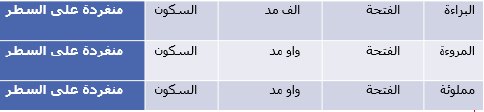 السابقة
التالية
كتاب الطالب ص
أطبق 
١. أقرأ الكلمات الآتية مع التنبه لحركة الهمزة ثم أضع كل كلمة من الكلمات الآتية في جملة مفيدة
إضاءة.       تناءي       قراءة.        موبوءة
 
٢.أ. أجيء بكلمتين في كل منهما همزة متوسطة منفردة على السطر وقبلها ألف مد
ب. أجيء بكلمتين في كل منهما همزة متوسطة منفردة على السطر وقبلها واو مد 
٣. أكمل وافق المثال في كل مما يأتي
أ.                            ب.                   ج                 د
نأي.      تنادي      تلاؤم.    تلاءم.     بناء.   بناءان.     عباءة عباءات
سأل.                   تفاؤل.             كساء.                قراءة
رأي.                  تشاؤم.             حذاء.                مروءة
إضاءة    ( أضاء المصباح إضاءة)          تناءى     ( تناءى الولد بعيدا )
         قراءة     (هذه حصة القراءة )          موبوءة   ( هذه بلدة موبوءة)
قراءة – براءة
مملوءة – مروءة
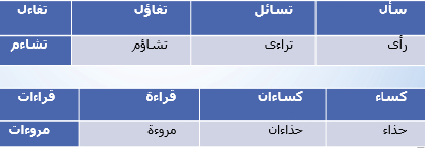 السابقة
التالية
كتاب الطالب ص
أتعلم وأتسلى
أتسابق مع من بجواري في تصنيف الكلمات الآتية بعد وصلها إلى همزة متوسطة مفردة على السطر ومتوسطة على الياء 
ي  ت  ض  ا ء  ل.         خ  ط  ى ء  ة .          ع  ب  ا  ء  ة   
ف  ا  ء  د  ة                ك  ف  ا  ء  ة           م  د  ا  ء  ن
السابقة
التالية
كتاب الطالب ص
الواجب المنزلي 
١. اكمل الفراغ في كل جملة من الجمل الآتية بعد تحويل الفعل الى اسم كما في المثال الأول مع ضبط الكلمة المهزوزة
١. ملأ       الكأس مملوءة ماء 
٢. قرأ.       الصحف……… ...
٣. وباء       لا تدخل أرضا ……......    بالأمراض المعدية
٤. بدأ.        القصة….. ………..  بجملة استفهام 
 ٥. خبأ.       الخواتم الذهبية………. في الصندوق
٢. أختار الرسم الإملائي الصحيح للكلمات مما بين القوسين وأكتبه في المكان المخصص. 
١. تاج …. ……. التواضع                  المروؤة، المروأة، المروءة
٢. أتفق العامل أداء مهمته ب …….            كفاءة، كفائة، كفأة
٣. لا…….. في وجه من يتحدث إليك            تتثاأل، تتثاءب، تتثاؤب
٤. إن ……. للصلاة طهارة ونظافة.       وضوءك، وضوؤك، وضوأك
مقروءة
موبوءة
مبدوءة
مخبؤه
السابقة
التالية